INSTITUTION NAME
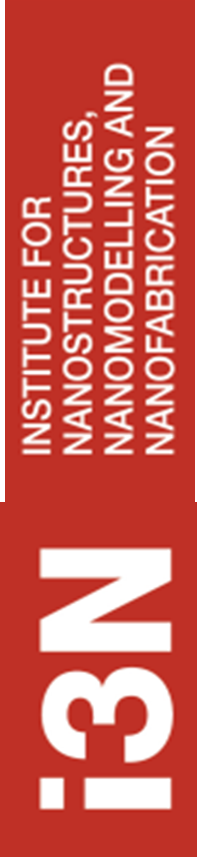 VI Annual Meeting i3N, Lisboa 2017
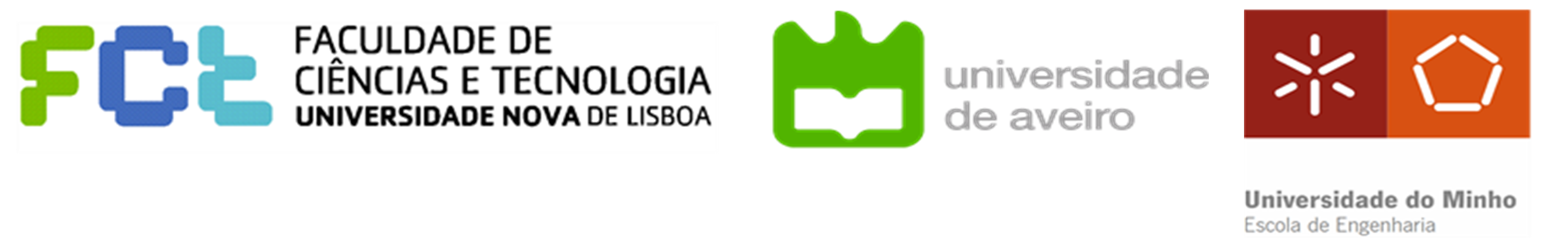 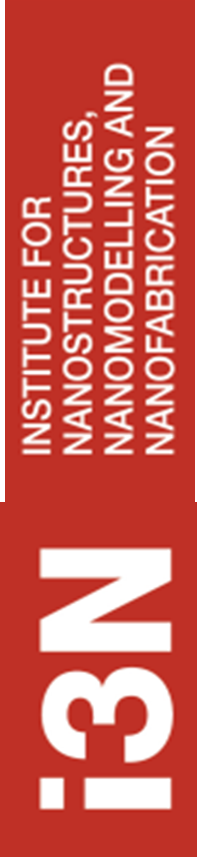 VI Annual Meeting i3N, Lisboa 2017
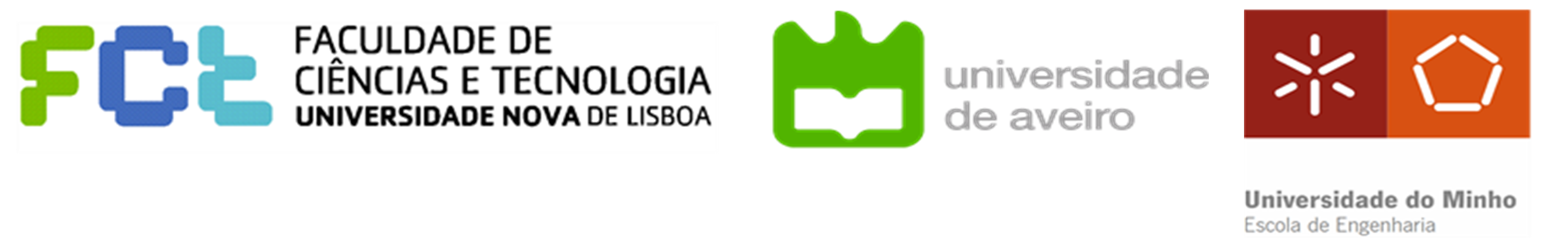 2
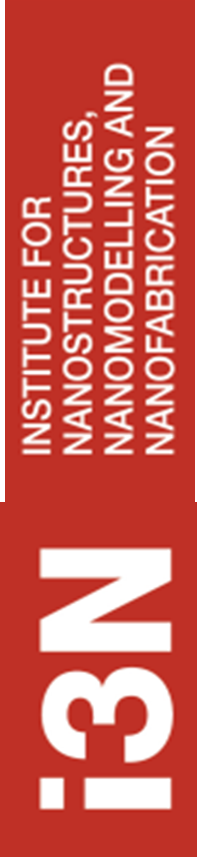 VI Annual Meeting i3N, Lisboa 2017
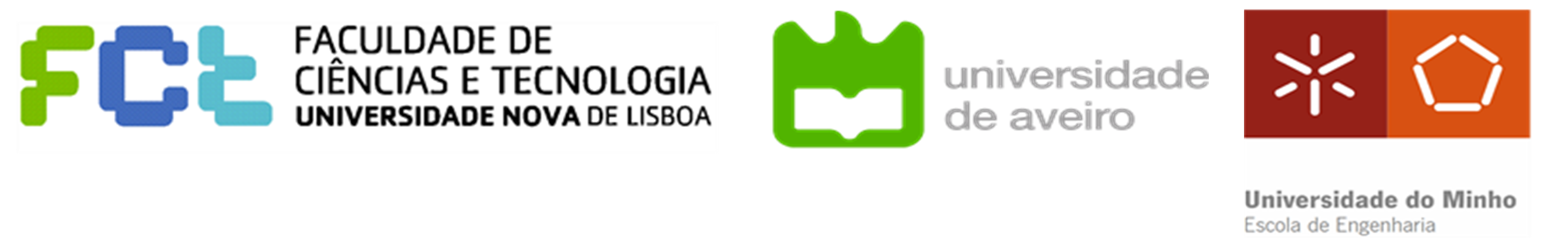 3